Основы технического волшебства
(Проектная электроника / Электроника для начинающих)

Занятие 19
LCD дисплей.
Жидкокристаллический дисплей 
англ. liquid crystal display, LCD) — дисплей на основе жидких кристаллов.
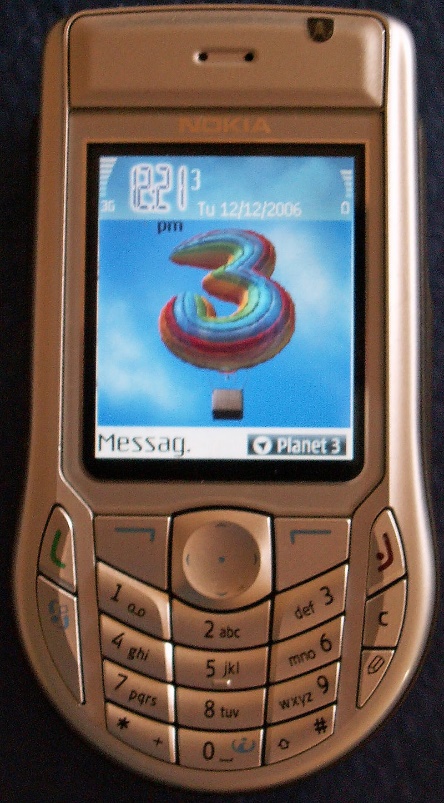 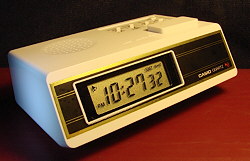 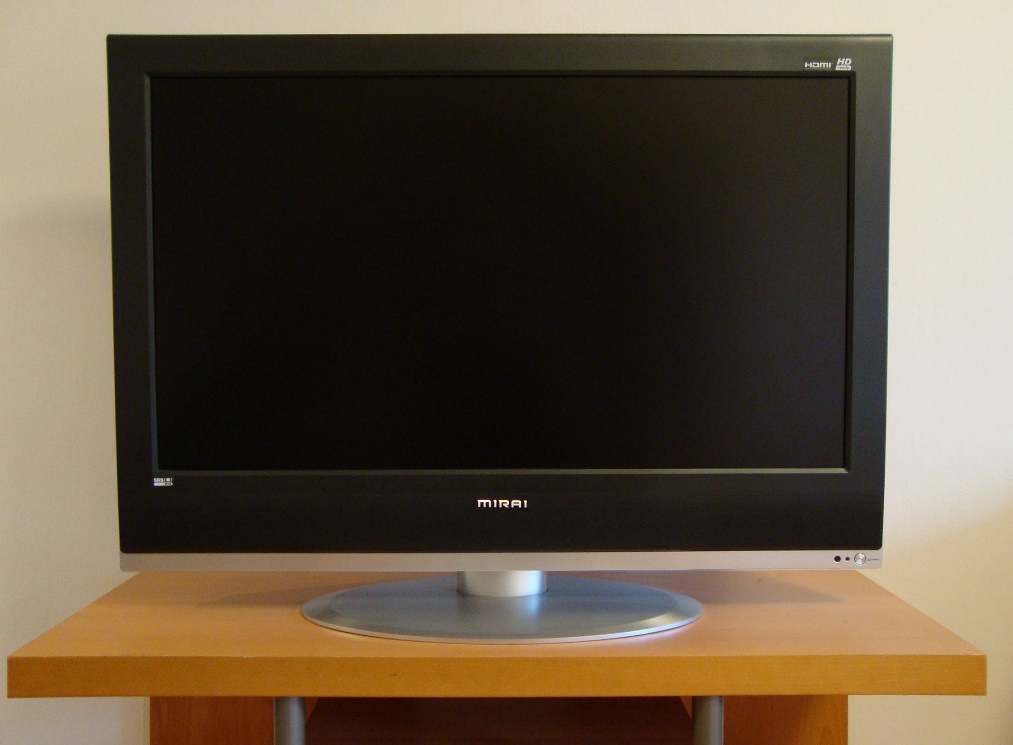 Первооткрыватели.
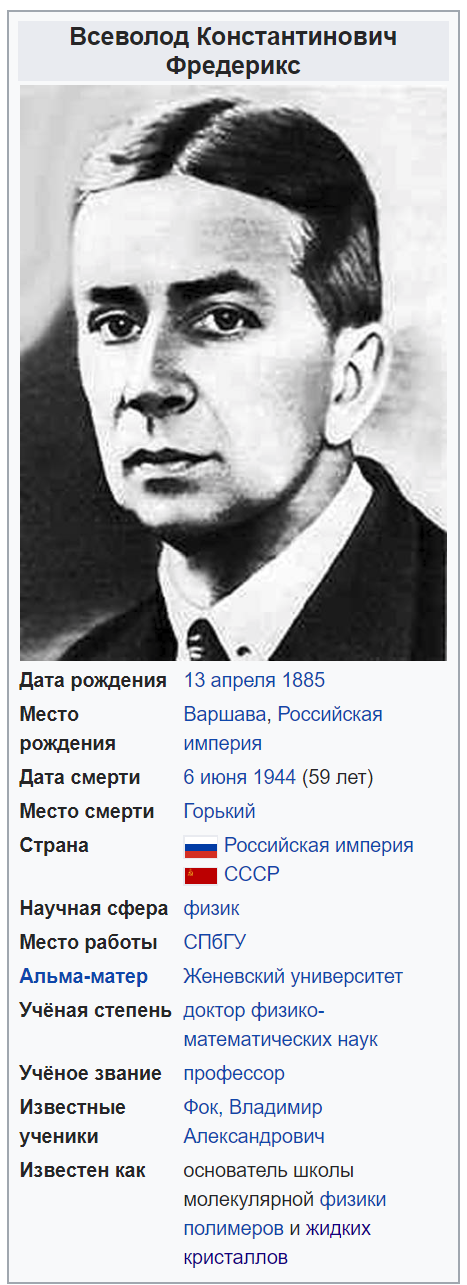 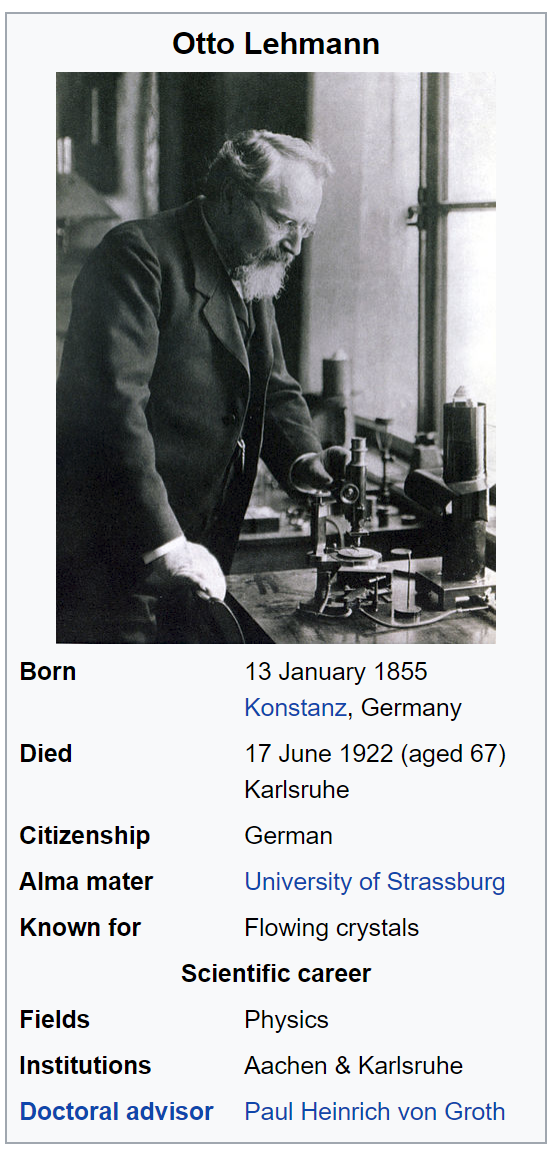 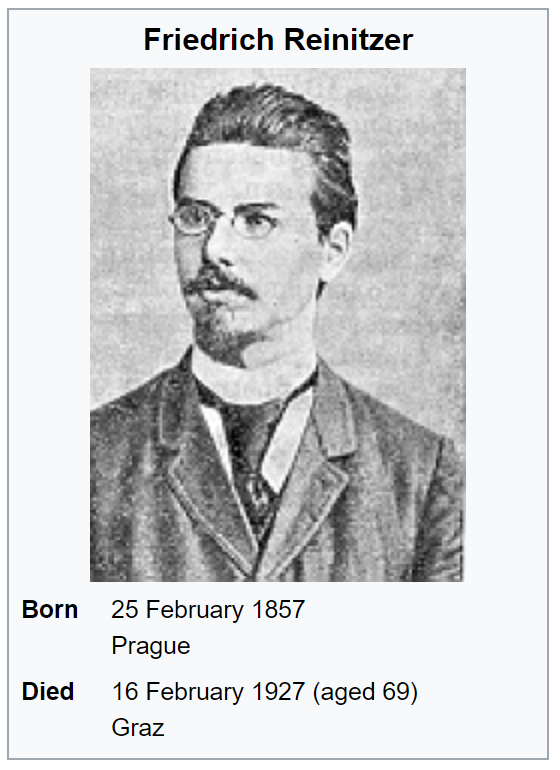 1888 г.
1927 г.
1903 г.
Нематические жидкие кристаллы..
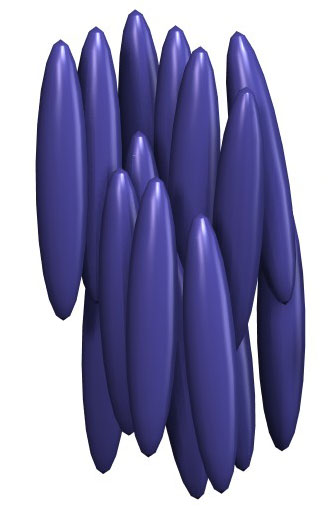 LCD дисплей.
LCD дисплей.
LCD дисплей.
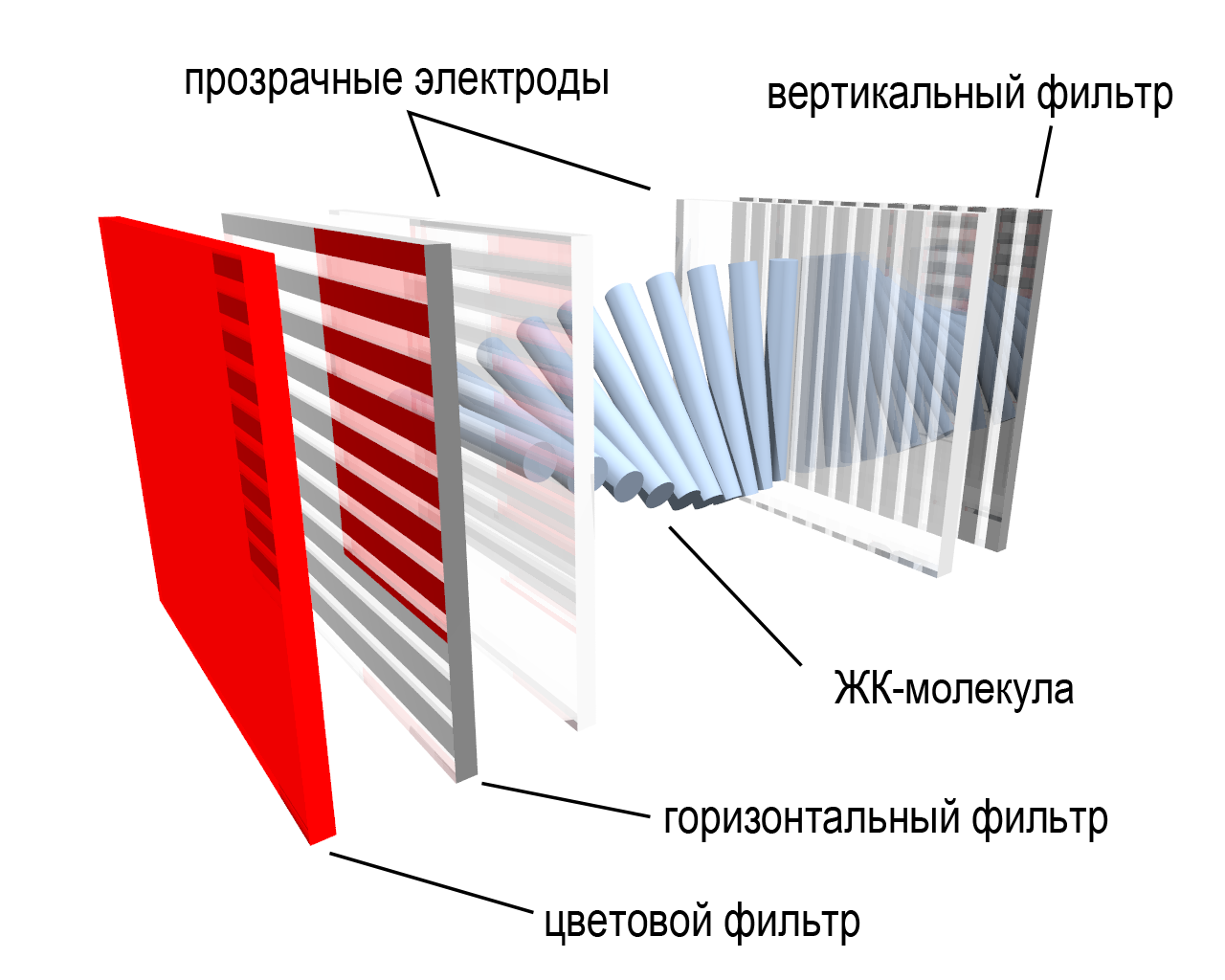 LCD дисплей.
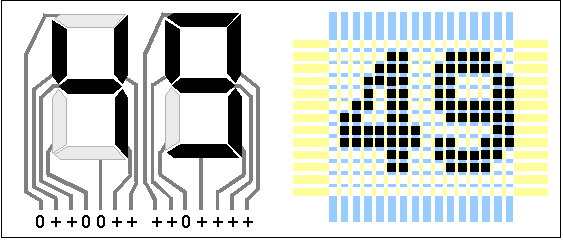 LCD дисплей 1602.
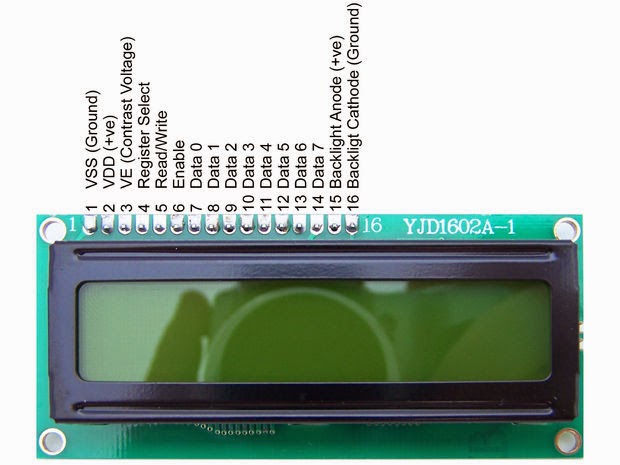 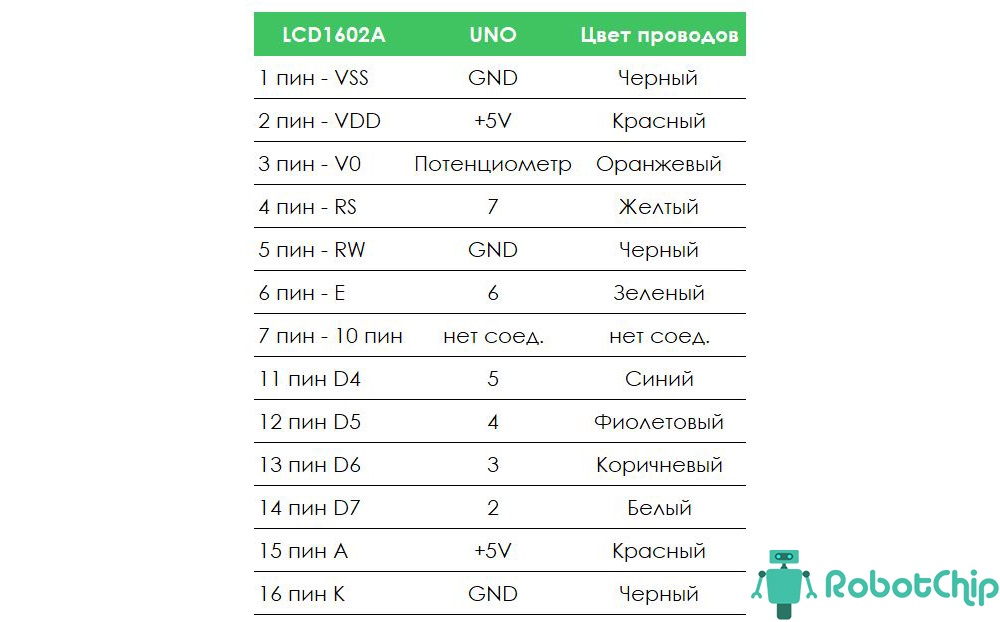 прибор для отображения значения числовой величины в цифровом виде..
Cхема подключения LCD к плате Ардуино без i2C
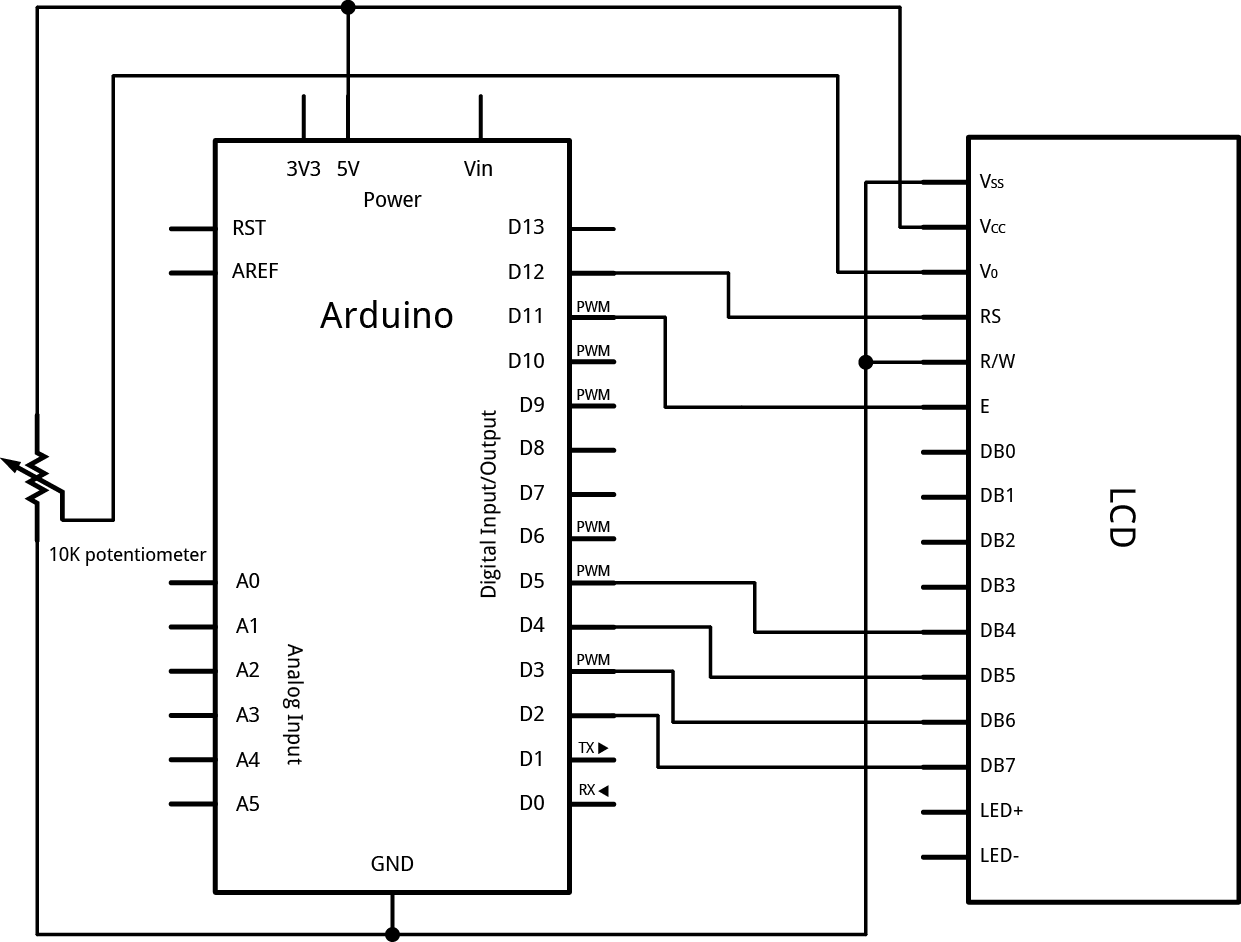 Из-за большого количества подключаемых контактов может не хватить места для присоединения нужных элементов. Использование I2C уменьшает количество проводов до 4, а занятых пинов до 2.
Cхема подключения LCD к плате Ардуино без i2C
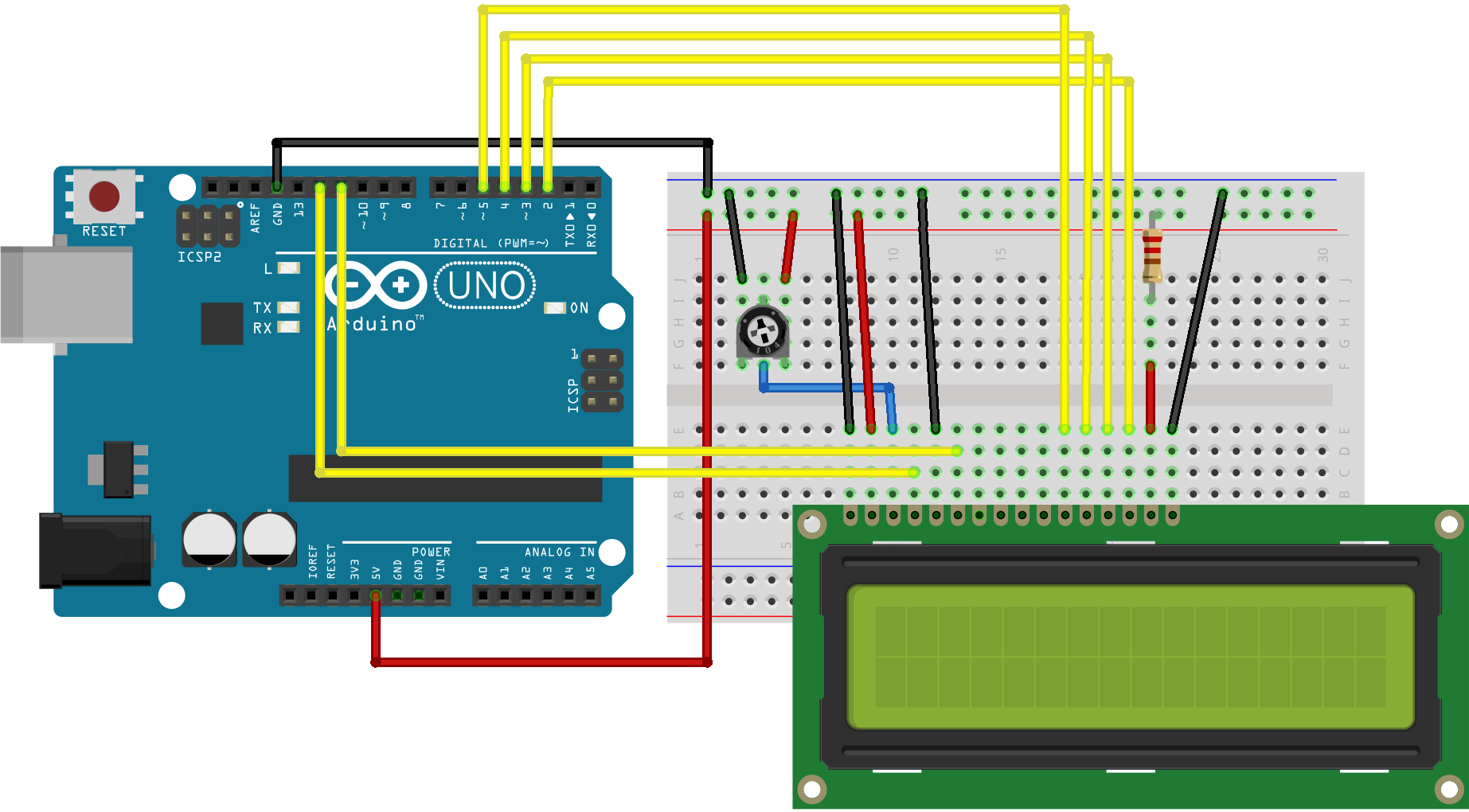 Из-за большого количества подключаемых контактов может не хватить места для присоединения нужных элементов. Использование I2C уменьшает количество проводов до 4, а занятых пинов до 2.
I2C /IIC переходник.
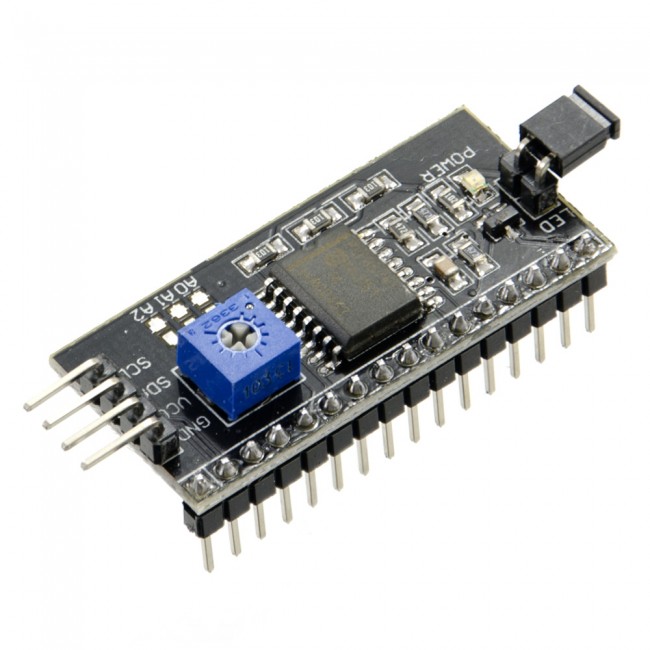 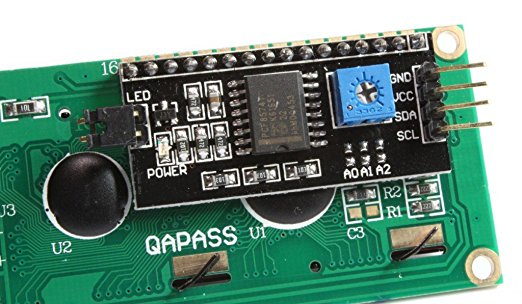 I2C /IIC переходник подключает экран 1602 к платам Uno, Nano или Mega всего лишь при помощи 4 пинов.
Cхема подключения LCD к плате Ардуино по i2C
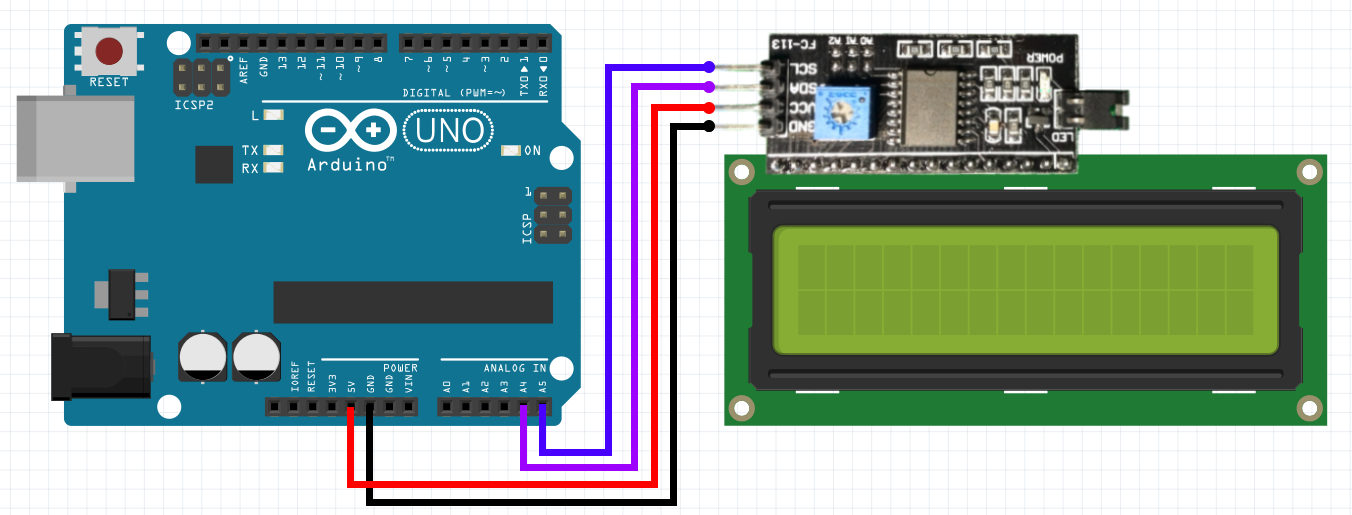 Жидкокристаллический монитор с поддержкой i2c подключается к плате при помощи четырех проводов – два провода для данных, два провода для питания.
Вывод GND подключается к GND на плате.
Вывод VCC – на 5V.
SCL подключается к пину A5.
SDA подключается к пину A4
Библиотеки для работы с i2c LCD дисплеем
Для взаимодействие Arduino c LCD 1602 по шине I2C вам потребуются как минимум две библиотеки:
Библиотека Wire.h для работы с I2C уже имеется в стандартной программе Arduino IDE.
Библиотека LiquidCrystal_I2C.h, которая включает в себя большое разнообразие команд для управления монитором по шине I2C и позволяет сделать скетч проще и короче. Нужно дополнительно установить библиотеку. 

После подключения дисплея нужно дополнительно установить библиотеку LiquidCrystal_I2C.h
Библиотеки для работы с i2c LCD дисплеем
Для взаимодействие Arduino c LCD 1602 по шине I2C вам потребуются как минимум две библиотеки:
Библиотека Wire.h для работы с I2C уже имеется в стандартной программе Arduino IDE.
Библиотека LiquidCrystal_I2C.h, которая включает в себя большое разнообразие команд для управления монитором по шине I2C и позволяет сделать скетч проще и короче. Нужно дополнительно установить библиотеку. 

После подключения дисплея нужно дополнительно установить библиотеку LiquidCrystal_I2C.h
Cкетч.
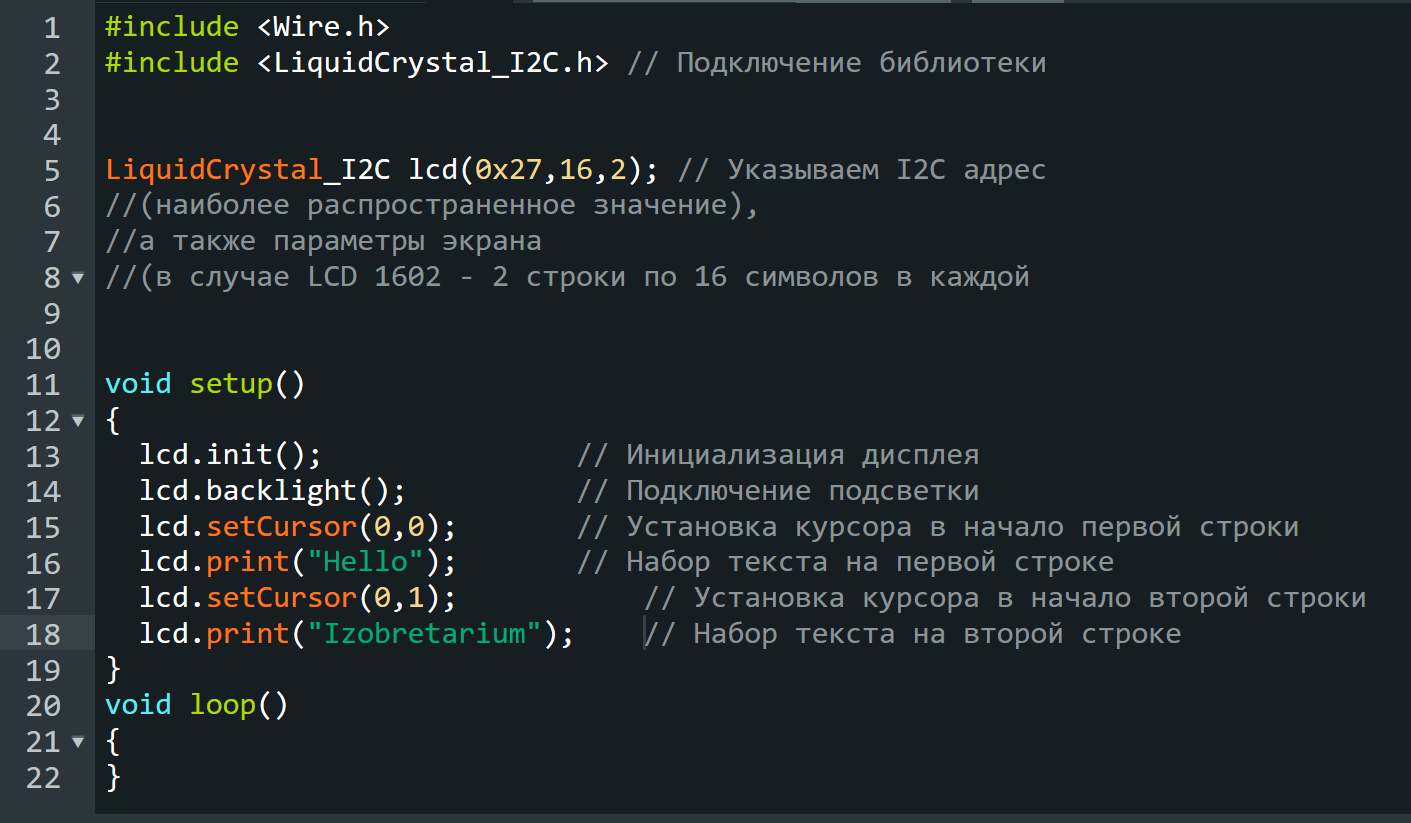 Описание функций и методов библиотеки LiquidCrystal_I2C:
home() и clear() – первая функция позволяет вернуть курсор в начало экрана, вторая тоже, но при этом удаляет все, что было на мониторе до этого.
write(ch) – позволяет вывести одиночный символ ch на экран.
cursor() и noCursor() – показывает/скрывает курсор на экране.
blink() и noBlink() – курсор мигает/не мигает (если до этого было включено его отображение).
display() и noDisplay() – позволяет подключить/отключить дисплей.
scrollDisplayLeft() и scrollDisplayRight() – прокручивает экран на один знак влево/вправо.
autoscroll() и noAutoscroll() – позволяет включить/выключить режим автопрокручивания. В этом режиме каждый новый символ записывается в одном и том же месте, вытесняя ранее написанное на экране.
leftToRight() и rightToLeft() – Установка направление выводимого текста – слева направо или справа налево.
createChar(ch, bitmap) – создает символ с кодом ch (0 – 7), используя массив битовых масок bitmap для создания черных и белых точек.